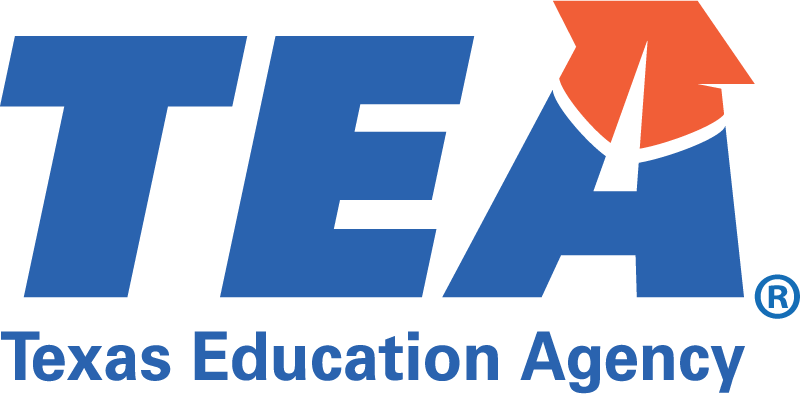 Cover Page
Key
(ADD)  = Recommend Add
(REMOVE) = Recommend Remove
(CHANGE) = Recommend Title/Name Update
(MERGE) = Combined Program of Study
Information Technology Career Cluster
The Information Technology (IT) Career Cluster focuses on building linkages in IT occupations for entry level, technical, and professional careers related to the design, development, support, and management of hardware, software, multimedia, and systems integration services.
Information Technology Support and Services
Statewide Program of Study
The Information Technology Support and Services program of study explores the occupations and educational opportunities associated with administering, testing, and implementing computer databases and applying knowledge of database management systems. This program of study may also include analyzing user requirements and problems to automate or improve existing systems and review computer system capabilities. This program of study may also include exploration into the research, design, or testing of computer or computer-related equipment for commercial, industrial, military, or scientific use.
Secondary Courses for High School Credit
Level 1
Principles of Information Technology                             ​
+    (ADD) Fundamentals of Computer Science​
Geographic Information Systems
Level 2
Computer Maintenance/Lab​
Raster Based GIS​
+    (ADD) Internetworking Technologies I
Level 3
Computer Technician Practicum ​
Spatial Technology and Remote Sensing ​
IT Troubleshooting (TBD)​
+    (ADD) Internetworking Technologies II​
+    (ADD) Advanced Cloud Computing
Level 4
Computer Technician Practicum (2nd Time) ​
Practicum of Information Technology ​
Practicum in Entrepreneurship ​
Intendent Study in Technology Applications​
Independent Study in Evolving/Emerging Technologies ​
Project-Based Research ​
Career Preparation I
Related Advanced Academics
Advanced Placement (AP) Courses
+   (ADD)  AP Computer Science Principles ​
+   (ADD)  AP Calculus​
+   (ADD)  AP Statistics​
+   (ADD)  AP Computer Science A (MATH)​
+   (ADD)  AP Computer Science A (LOTE)​
+   (ADD)  AP Precalculus
International Baccalaureate (IB) Courses
+   (ADD)  IB Computer Science​
+   (ADD)  IB Mathematics: Analysis and Approaches  standard​
+   (ADD)  IB Mathematics: Applications & Interpretations
Postsecondary Opportunities
Associate Degrees
Computer and Information Sciences, General​
Computer and Information Systems Security/ Information Assurance​
Information Technology​
Computer Systems Networking and Telecommunications
Bachelor’s Degrees
Computer and Information Sciences, General​
Computer and Information Systems Security /Information Assurance​
Computer Engineering, General​
Computer Systems Networking and Telecommunications
Master’s, Doctoral, and Professional Degrees
Computer and Information Sciences, General​
Computer Systems Analysis/ Analyst​
Computer Engineering, General​
Information Technology​
+   (ADD) Management Information Sciences
Information Technology Career Cluster
The Information Technology (IT) Career Cluster focuses on building linkages in IT occupations for entry level, technical, and professional careers related to the design, development, support, and management of hardware, software, multimedia, and systems integration services.
Networking Systems
Statewide Program of Study
The Networking Systems program of study explores the occupations and educational opportunities associated with designing and implementing computer and information networks, such as local area networks (LAN), wide area networks (WAN), intranets, extranets, and other data communications networks. This program of study may also include exploration into analyzing science, engineering, and other data processing problems to implement and improve computer systems.
Secondary Courses for High School Credit
Level 1
Principles of Information Technology​
Computer Science I​
+    (ADD) Fundamentals of Computer Science
Level 2
+    (ADD) Internetworking Technologies I​
Computer Maintenance/Lab​
AP Computer Science Principles
Level 3
+    (ADD) Internetworking Technologies II​
Networking/Lab ​
Advanced Cloud Computing
Level 4
Practicum in Information Technology ​
Independent Study in Evolving/Emerging Technologies​
Practicum in Entrepreneurship ​
 Independent Study in Technology Applications ​
Project Based Research​
Career Preparation I
Related Advanced Academics
Advanced Placement (AP) Courses
+   (ADD) AP Computer Science A-Math​
+   (ADD)  AP computer Science A-LOTE
International Baccalaureate (IB) Courses
+   (ADD) IB Computer Science Standard Level​
+   (ADD) IB Computer Science Higher Level- Math​
+   (ADD) IB Computer Science Higher Level-LOTE
Postsecondary Opportunities
Associate Degrees
Computer and Information Sciences, General​
Computer Systems Networking And Telecommunications​
Information Technology​
Network and System Administration/ Administrator
Bachelor’s Degrees
Computer and Information Sciences, General​
Computer Systems Networking And Telecommunications​
Computer and Information Systems Security/ Information Assurance​
Computer Engineering, General
Master’s, Doctoral, and Professional Degrees
Computer and Information Sciences, General​
Information Technology​
Computer and Information Systems Security/ Information Assurance​
Computer Engineering, General
Information Technology Career Cluster
The Information Technology (IT) Career Cluster focuses on building linkages in IT occupations for entry level, technical, and professional careers related to the design, development, support, and management of hardware, software, multimedia, and systems integration services.
Web Development
Statewide Program of Study
The Web Development program of study explores the occupations and educational opportunities associated with designing, creating, and modifying websites. This program of study may also explore integrating websites with other computer applications, and converting written, graphic, audio, and video components to compatible web formats by using software designed to facilitate the creation of web and multimedia content.
Secondary Courses for High School Credit
Level 1
Principles of Information Technology ​
+    (ADD) Fundamentals of Computer Science​
+    (ADD) Digital Media
Level 2
Web Communications ​
Computer Science I ​
Foundations of User Experience (UX)
Level 3
Web Design ​
Web Game Development ​
Advanced User Experience Design
Level 4
Practicum in Information Technology ​
Practicum in Entrepreneurship ​
Project Based Research ​
Independent Study in Technology Applications ​
Independent Study in Evolving/Emerging Technologies ​
Career Preparation I
Related Advanced Academics
Advanced Placement (AP) Courses
+   (ADD) AP Computer Science Principles​
+   (ADD) AP Computer Science A (LOTE or Math)​
+   (ADD) AP 2-D Art & Design Portfolio​

International Baccalaureate (IB) Courses
+   (ADD) IB Mathematics: Applications and     Interpretations Standard Level
Postsecondary Opportunities
Associate Degrees
Computer Programming/Programmer, General​
Computer Science​
Web Page, Digital/Multimedia and Information Resources Design​
Computer Systems Networking and Telecommunications
Bachelor’s Degrees
Web/Multimedia Management and Webmaster​
Computer Science​
Web Page, Digital/Multimedia and Information Resources Design​
Computer Systems Networking and Telecommunications
Master’s, Doctoral, and Professional Degrees
Computational Science​
Computer Science​
Information Science/Studies​
Computer Systems Networking and Telecommunications
Information Technology Career Cluster
The Information Technology (IT) Career Cluster focuses on building linkages in IT occupations for entry level, technical, and professional careers related to the design, development, support, and management of hardware, software, multimedia, and systems integration services.
Programming and Software
Statewide Program of Study
The Programming and Software Development program of study explores the occupations and education opportunities associated with researching, designing, developing, and testing operating systems-level software, compilers, and network distribution software for medical, industrial, military, communications, aerospace, business, scientific, and general computer applications. This program of study may also include exploration into creating, modifying, and testing the codes, forms, and script that allow computer applications to run.
Postsecondary Opportunities
Associate Degrees
Computer Programming/Programmer General​
Computer Software Engineer​
Computer Science​
Certified Software Analyst 
Bachelor’s Degrees
Management Information Systems, General​
Computer Software Engineer ​
Computer Science​
Information Science/ Studies
Master’s, Doctoral, and Professional Degrees
Computer Software Engineer ​
Computer Science​
Information Science/ Studies
Secondary Courses for High School Credit
Level 1
Fundamentals of Computer Science​
+    (ADD) Principles of Information Technology
Level 2
AP Computer Science Principles ​
Computer Science I ​
Game Programming and Design
Level 3
Introduction to C# Programming Applications​
AP Computer Science A, MATH​
AP Computer Science A, LOTE ​
Mobile Application Development​
Computer Science II​
IB Computer Science Standard Level​
Discrete Mathematics for Computer Science​
Advanced Cloud Computing​
+   (ADD) Introduction to C++ Programming
     Applications (Innovative)
Level 4
Computer Science III​
IB Computer Science Higher Level, LOTE​
IB Computer Science Higher Level, MATH ​
Practicum in Information Technology​
Practicum in Audio/Video Production​
Practicum in Science, Technology, Engineering, and Mathematics​
Practicum in Entrepreneurship​
Career Preparation I​
Independent Study in Technology Applications​
Independent Study in Evolving/Emerging Technologies​
+    (ADD) Scientific Research and Design
Related Advanced Academics
Advanced Placement (AP) Courses
+    (ADD) AP Computer Science Principles ​
+    (ADD) AP Computer Science A (MATH)​
+    (ADD) AP Computer Science A (LOTE)​
+    (ADD) AP Precalculus
International Baccalaureate (IB) Courses
+    (ADD) IB Computer Science Standard Level​
+    (ADD) IB Computer Science Higher Level- Math​
+    (ADD) IB Computer Science Higher Level-LOTE
Information Technology Cluster 
 The Information Technology (IT) Career Cluster focuses on building linkages in IT occupations for entry level, technical, and professional careers related to the design, development, support, and management of hardware, software, multimedia, and systems integration services.
Cybersecurity
Statewide Program of Study
The Cybersecurity program of study includes the occupations and educational opportunities related to planning, implementing, upgrading, or monitoring security measure for the protection of computer networks and information. This program of study may also include exploration into responding to computer security breaches and virus and administering network security measures
Postsecondary Opportunities
Associate Degrees
Cybersecurity​
Applied Science in Cybersecurity​
Bachelor’s Degrees
Cybersecurity​
Computer Science with concentration in Cybersecurity​
IT with concentration in Cybersecurity​
Computer Engineering with focus in Cybersecurity​
Information Security​
Business Administration Degree in Information Systems
Master’s, Doctoral, and Professional Degrees
Master's - Cybersecurity​
Professional Master’s in Cybersecurity​
Doctorate - Cybersecurity
Secondary Courses for High School Credit
Level 1
Principles of Information Technology​
Fundamentals of Computer Science​
Foundations of Cybersecurity
Level 2
Internetworking Technologies I​
Computer Science I ​
AP Computer Science Principles ​
Computer Maintenance/Lab​
Level 3
Engineering Applications of Computer Science Principles​
 Networking/Lab ​
 Digital Forensics ​
 Internetworking Technologies II ​
 AP Computer Science A-Math ​
 AP computer Science A-LOTE ​
 IB Computer Science Standard Level ​
 Discrete Mathematics for Computer Science​
+    (ADD) Advanced Cloud Computer
Level 4
Cybersecurity Capstone ​
 Practicum in Information Technology ​
 Practicum in STEM​
 Project-Based Research​
 Independent Study in Technology Applications ​
 Independent Study in Evolving/Emerging Technologies ​
 IB Computer Science Higher Level- Math​
 IB Computer Science Higher Level-LOTE
Related Advanced Academics
Advanced Placement (AP) Courses
+   (ADD) AP Computer Science A-Math​
+   (ADD) AP computer Science A-LOTE
International Baccalaureate (IB) Courses
+   (ADD) IB Computer Science Standard Level​
+   (ADD) IB Computer Science Higher Level- Math​
+   (ADD) IB Computer Science Higher Level-LOTE